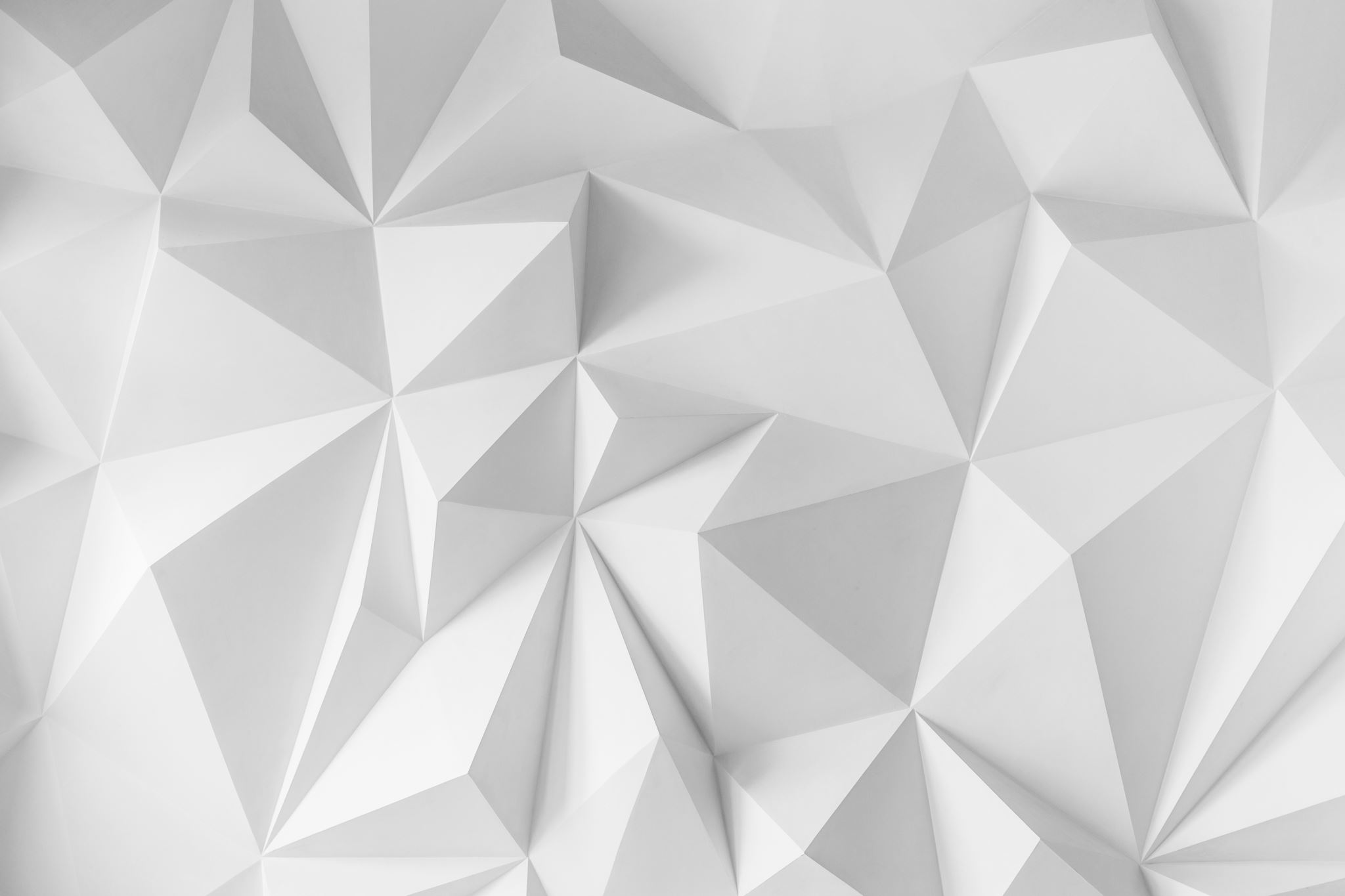 Steps involved in  Association Rule Mining
Step 1: Find all frequent itemsets.
An itemset is a set of items that occurs in a shopping basket.

For example, [bread, butter, eggs] is an itemset from a supermarket database.:

support count:
The support count of an item is defined as the frequency of the item in the dataset.
Itemsets and their respective support counts.
Support of an itemset is the frequency of the itemset with respect to the number of transactions.
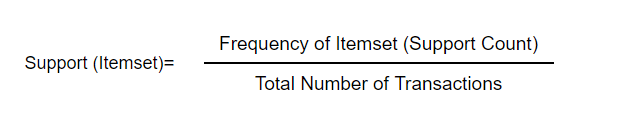 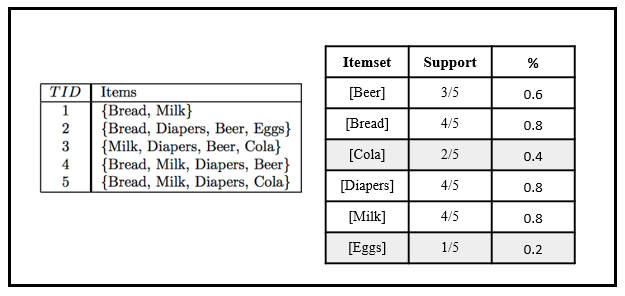 Step 2: Generate strong association rules from the frequent itemsets.
Association rules are generated by building associations from frequent itemsets generated in step 1. This uses a measure called confidence to find strong associations. This has been covered in the example section.